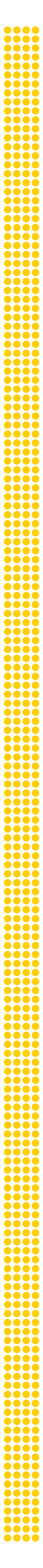 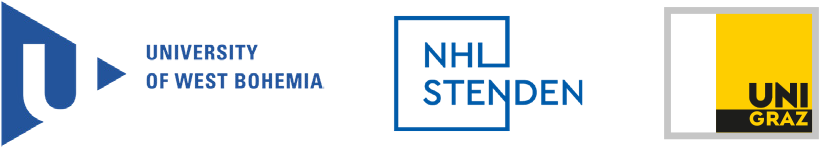 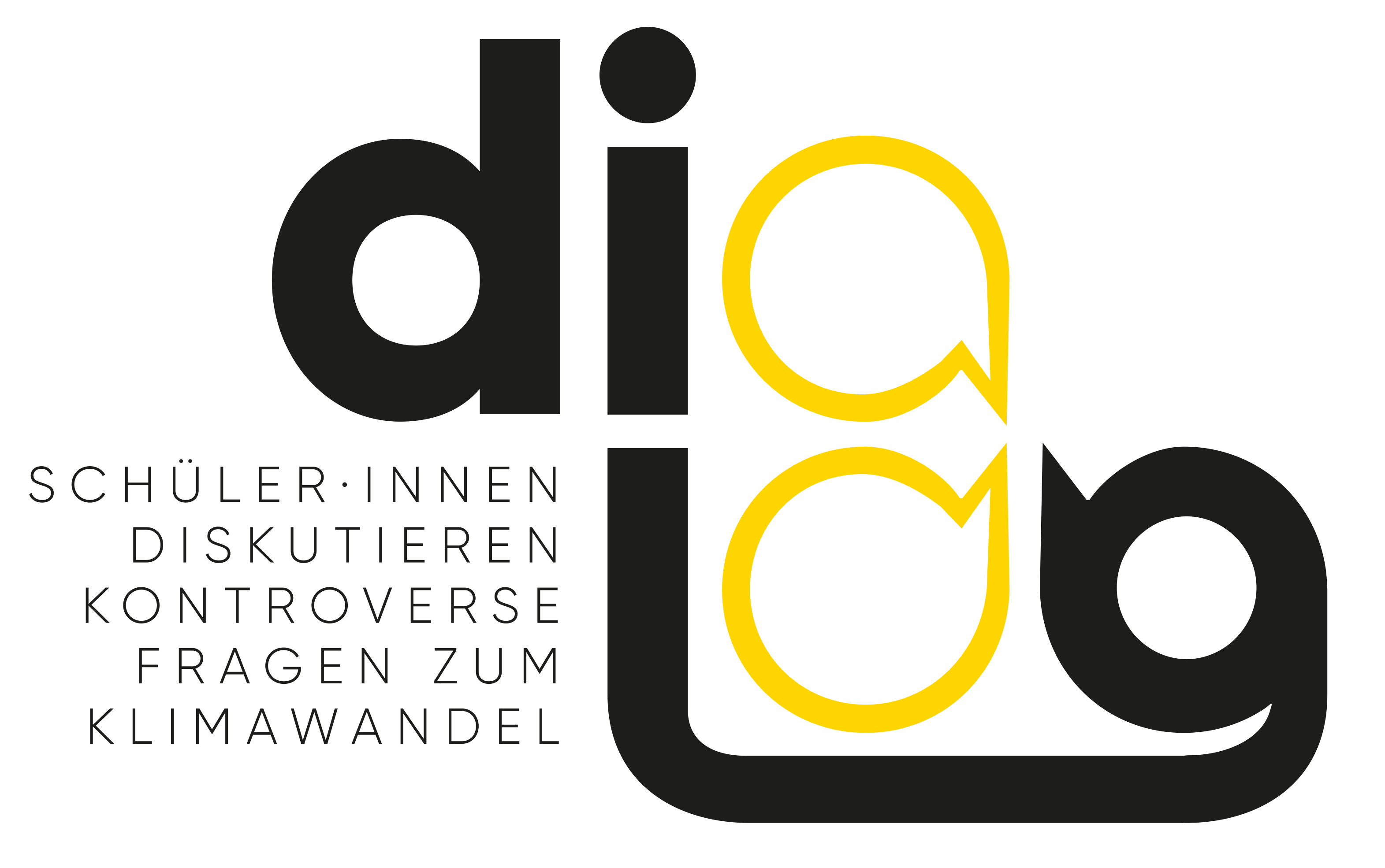 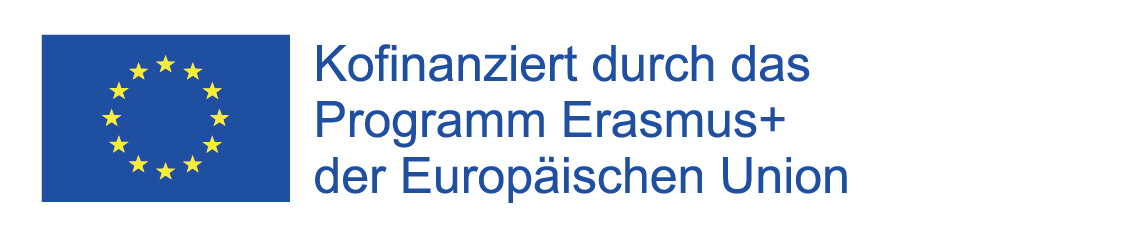 Dieses Projekt wurde mit Unterstützung der Europäischen Kommission finanziert. Die Verantwortung für den Inhalt dieser Veröffentlichung tragen allein die Verfasser_innen; die Kommission haftet nicht für die weitere Verwendung der darin enthaltenen Angaben.
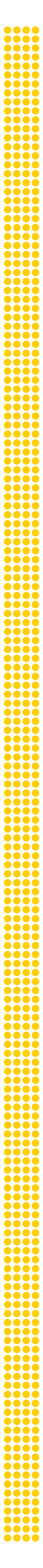 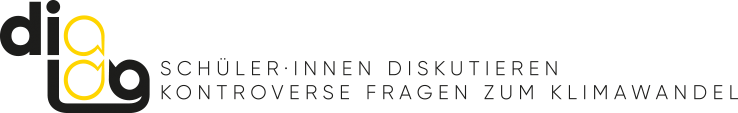 UMWELTFREUNDLICHER TOURISMUS„Sollen wir nur noch umweltfreundlich reisen?“ MULTIDIALOG – Lehrermaterial
Autor_innen:Victoria Reinsperger, Universität Graz, ÖsterreichBritta Ehrig, NHL Stenden Hogeschool, NiederlandeJürgen Ehrenmüller, Westböhmische Universität in Pilsen, TschechienStephan Schicker, Universität Graz, ÖsterreichMuhammed Akbulut, Universität Graz, ÖsterreichSabine Schmölzer-Eibinger, Universität Graz, Österreich
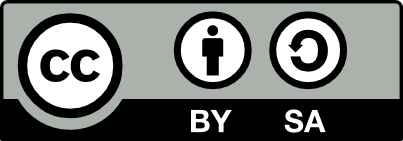 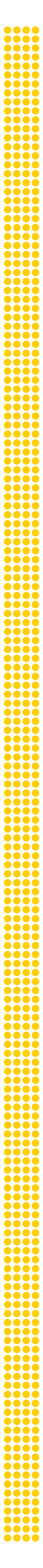 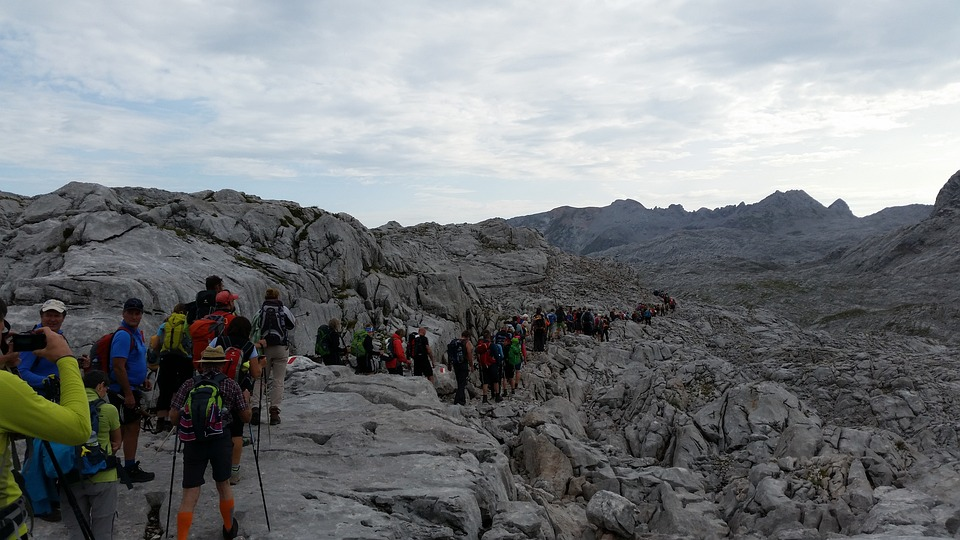 Bildimpuls: Teil 1; A1
Bildquelle: https://pixabay.com/de/photos/berge-wandern-massentourismus-4327031/ [22.12.2021] .
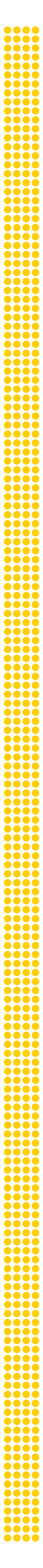 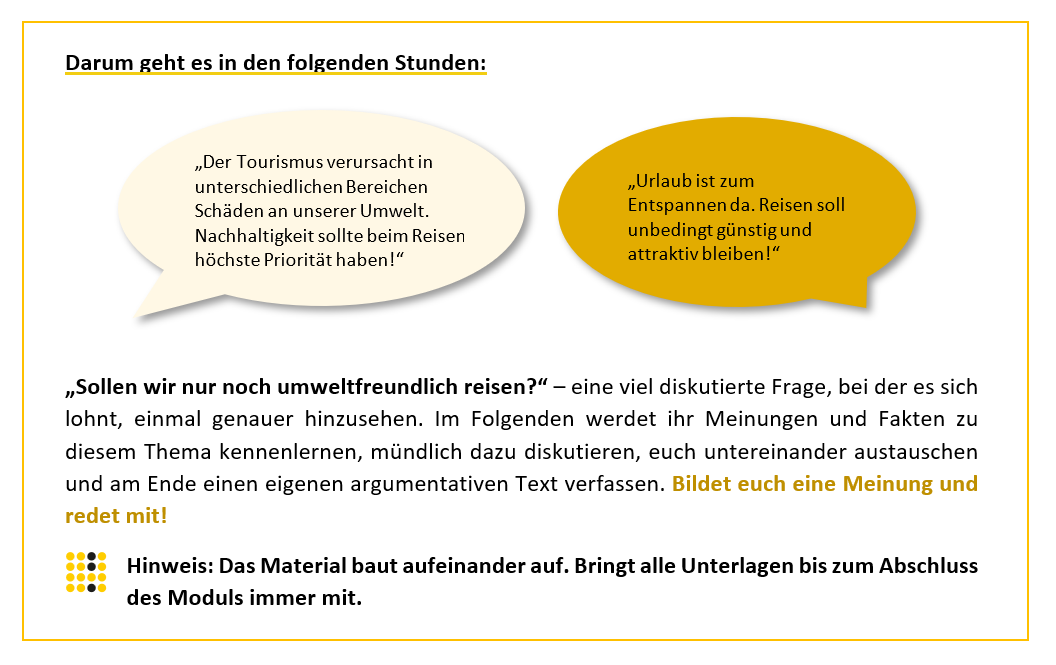 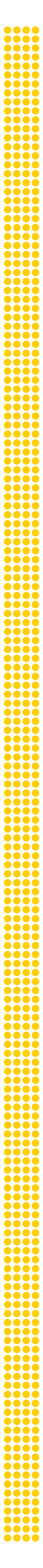 Wie steht deine Rolle dazu?
Tische bitte zurückschieben und eine Reihe in der Mitte der Klasse bilden!
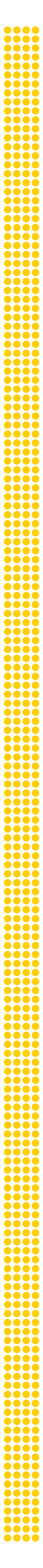 Wie steht deine Rolle dazu?
Stimmt deine Rolle dem Statement zu? → ein Schritt nach vorne
Stimmt deine Rolle dem Statement nicht zu? → ein Schritt nach hinten
stimme nicht zu
stimme zu
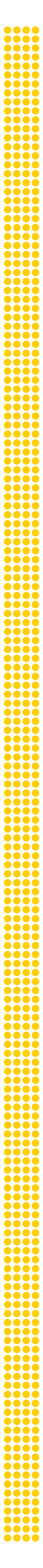 Wie steht deine Rolle dazu?
Stimmt deine Rolle dem Statement zu? → ein Schritt nach vorne
Stimmt deine Rolle dem Statement nicht zu? → ein Schritt nach hinten
stimme nicht zu
stimme zu
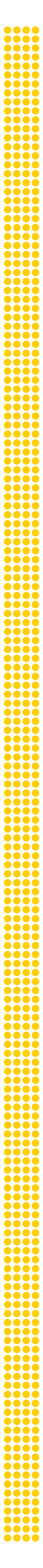 Wie steht deine Rolle dazu?
Dasselbe passiert bei der nächsten Aussage.
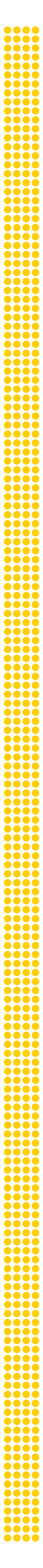 Wie steht deine Rolle dazu?
Dasselbe passiert bei der nächsten Aussage.
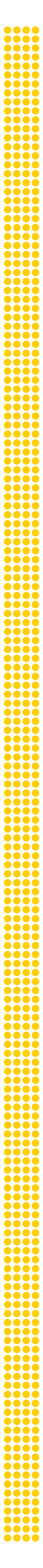 Wie steht deine Rolle dazu?
… bis am Ende alle auf unterschiedlichen Positionen im Raum stehen.
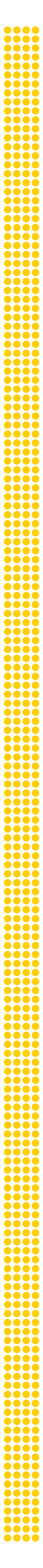 Alles klar?Dann kann es losgehen!
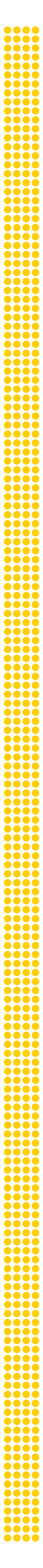 Wie steht deine Rolle dazu?
1. Ich finde es kein Problem zu Gunsten der Natur Reiseziele zu wählen, die nicht so weit entfernt sind.
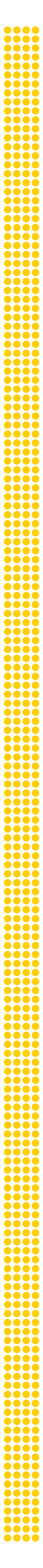 Wie steht deine Rolle dazu?
2. Ich finde, dass jeder mit dem Zug anstatt mit dem Flugzeug reisen sollte.
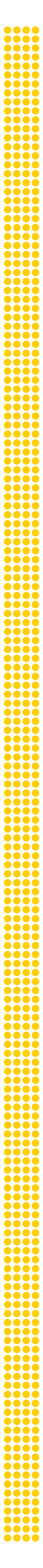 Wie steht deine Rolle dazu?
3. Nachhaltigkeit sollte beim Reisen der wichtigste Aspekt sein.
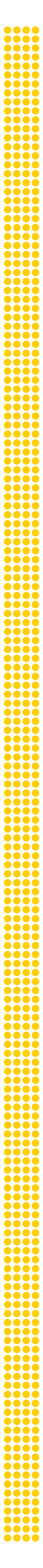 Wie steht deine Rolle dazu?
4. Wenn Naturgebiete durch Reisende gefährdet werden, sollten sie gesperrt werden, auch wenn dadurch weniger Reisende in die Region kommen.
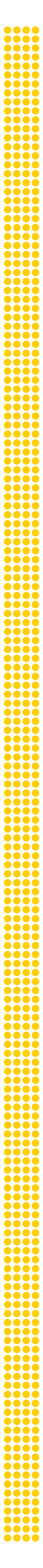 Wie steht deine Rolle dazu?
5. Es ist für mich kein Problem, in einem Zelt oder Mehrbettzimmer zu übernachten.
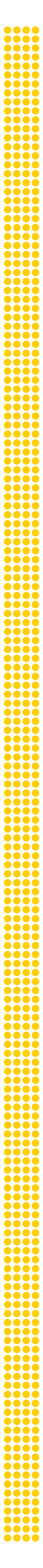 Wie steht deine Rolle dazu?
6. Ich gebe gerne mehr Geld aus, wenn meine Reise dadurch nachhaltiger ist.
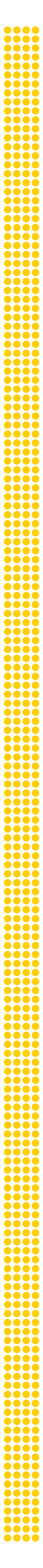 Wie steht deine Rolle dazu?
7. Ich kann mich im Urlaub nur erholen, wenn ich weiß, dass ich die Natur nicht schädige.
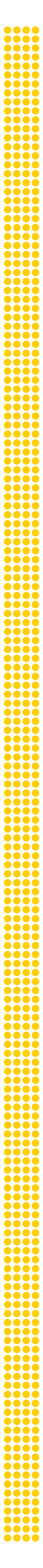 Wie steht deine Rolle dazu?
8. Ich finde, dass alle Menschen nur noch nachhaltig reisen sollten.
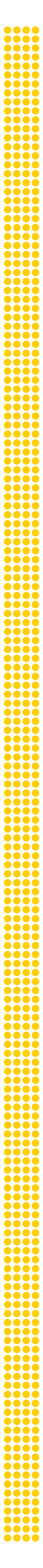 Wie steht deine Rolle dazu?
9. Ich finde, dass Freizeitsport wie Tauchen oder Skifahren, der die Natur besonders stark schädigt, reduziert werden sollte.
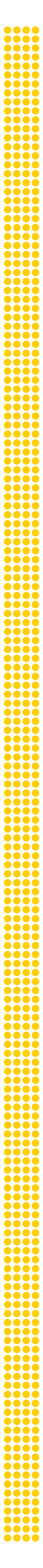 Wo stehen deine Rolle und die anderen Rollen jetzt?